Other tools for inserting barb unions into Hose
Ian
18 April 2023
CMS special “

“Koul Tool” version
CMS CSC Special
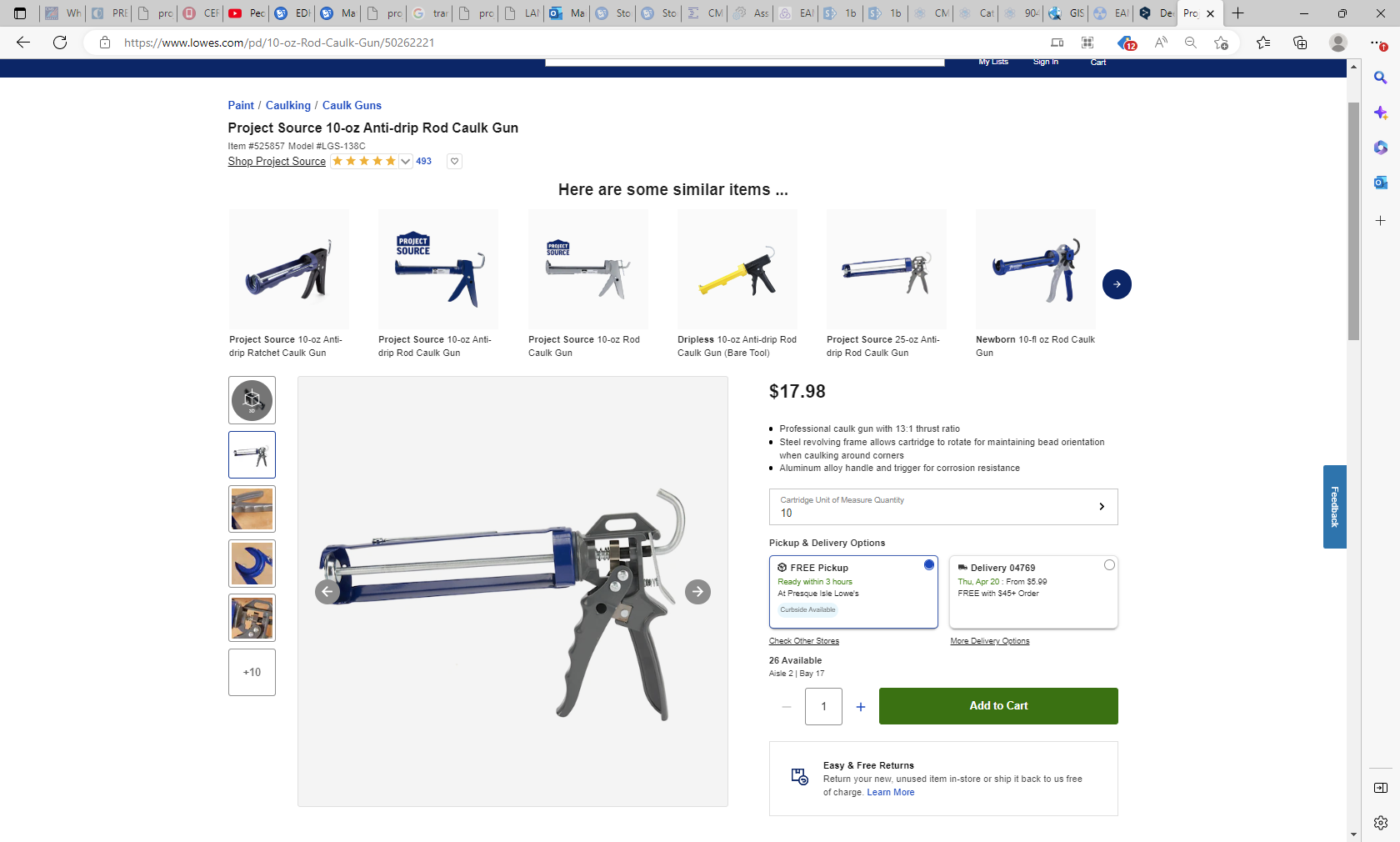 https://www.lowes.com/pd/10-oz-Rod-Caulk-Gun/50262221
Push Lock Hose Tool | Barbed Fittings | Koul Tools
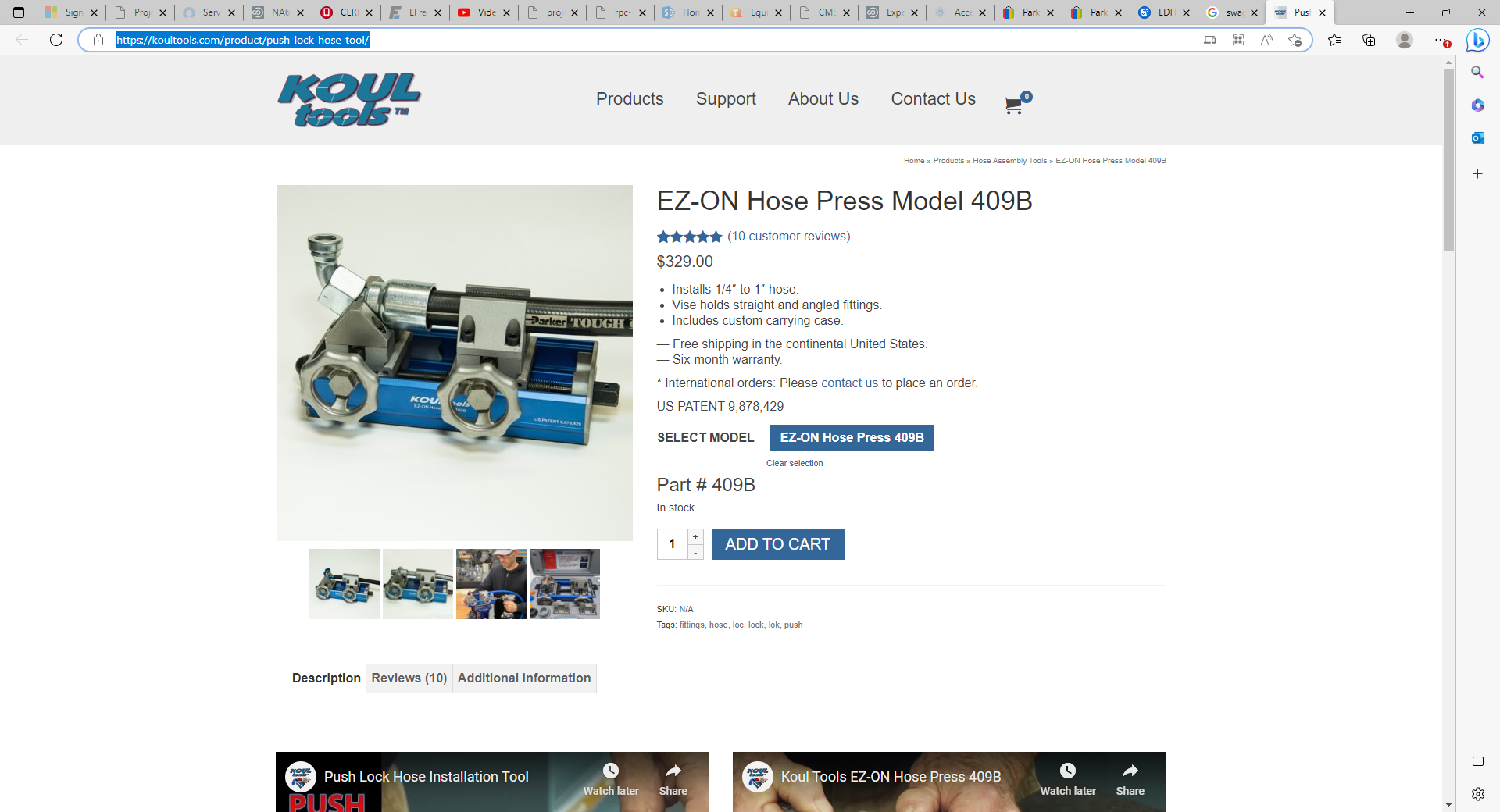 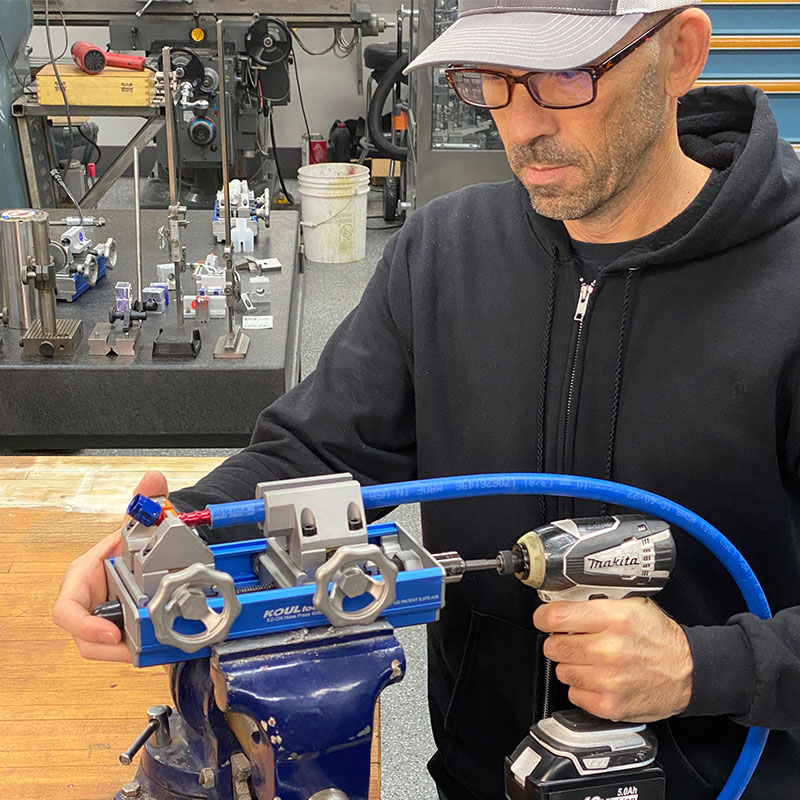 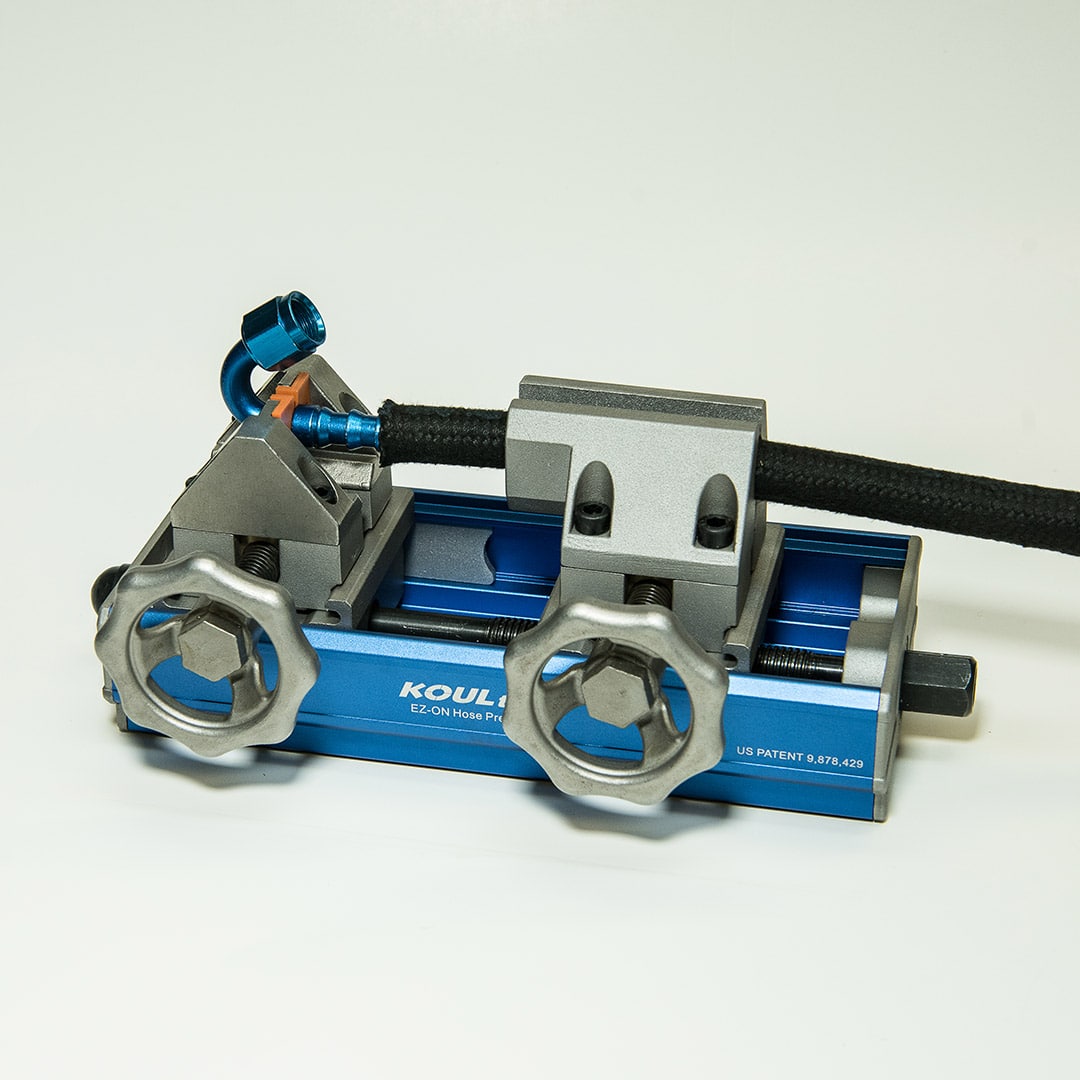 https://www.youtube.com/watch?v=a-zwXwePKrs
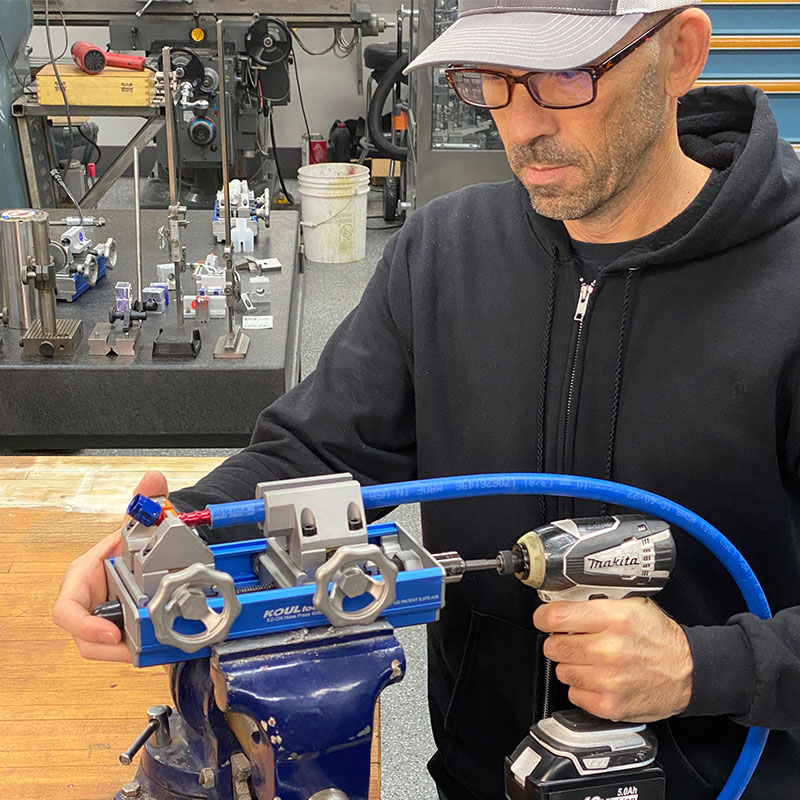 Tubes International

https://www.youtube.com/watch?v=_F9i5q5qG78
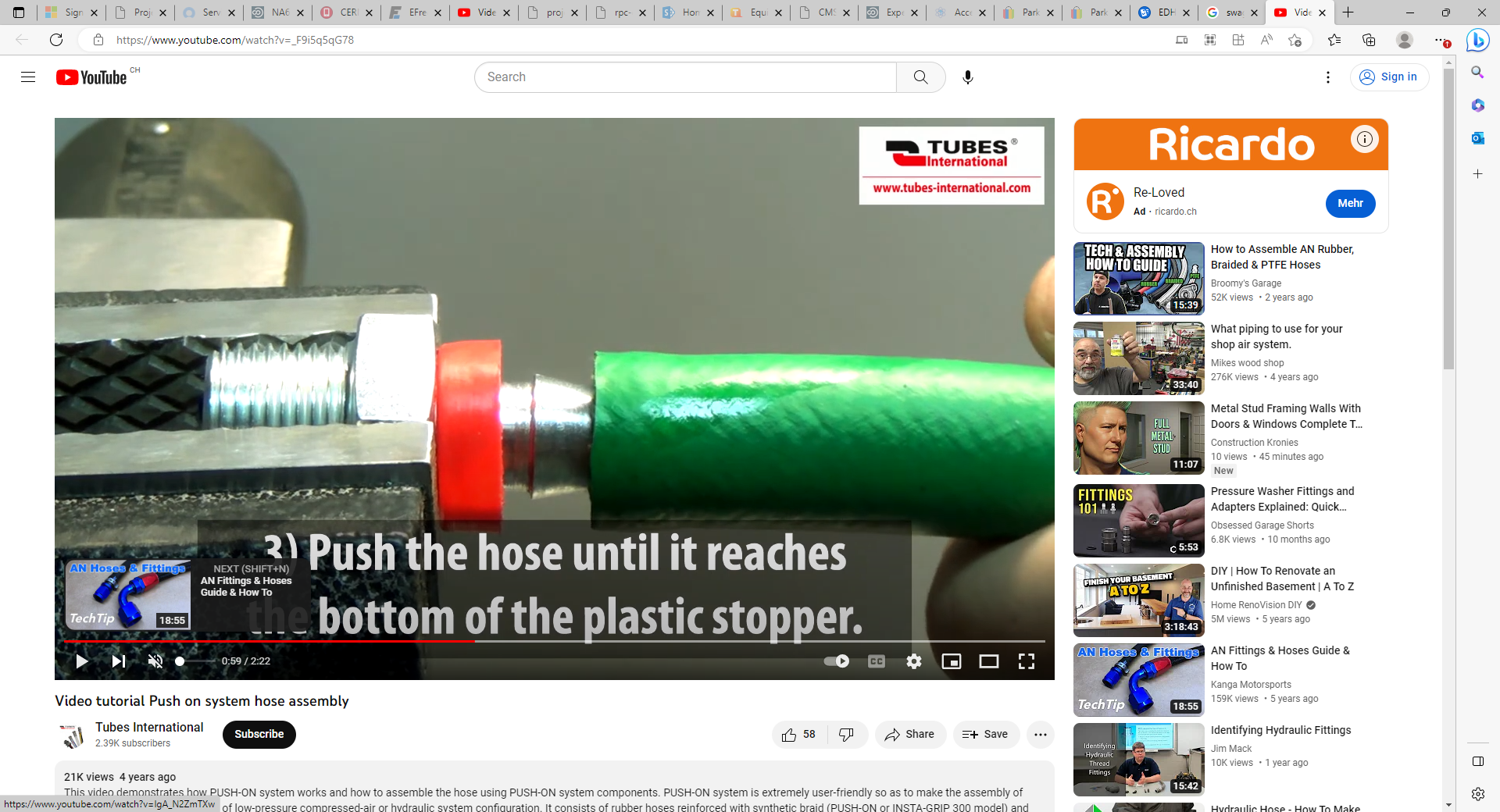 https://www.barbtechtools.com/benefits-of-hose-assembly-tool/
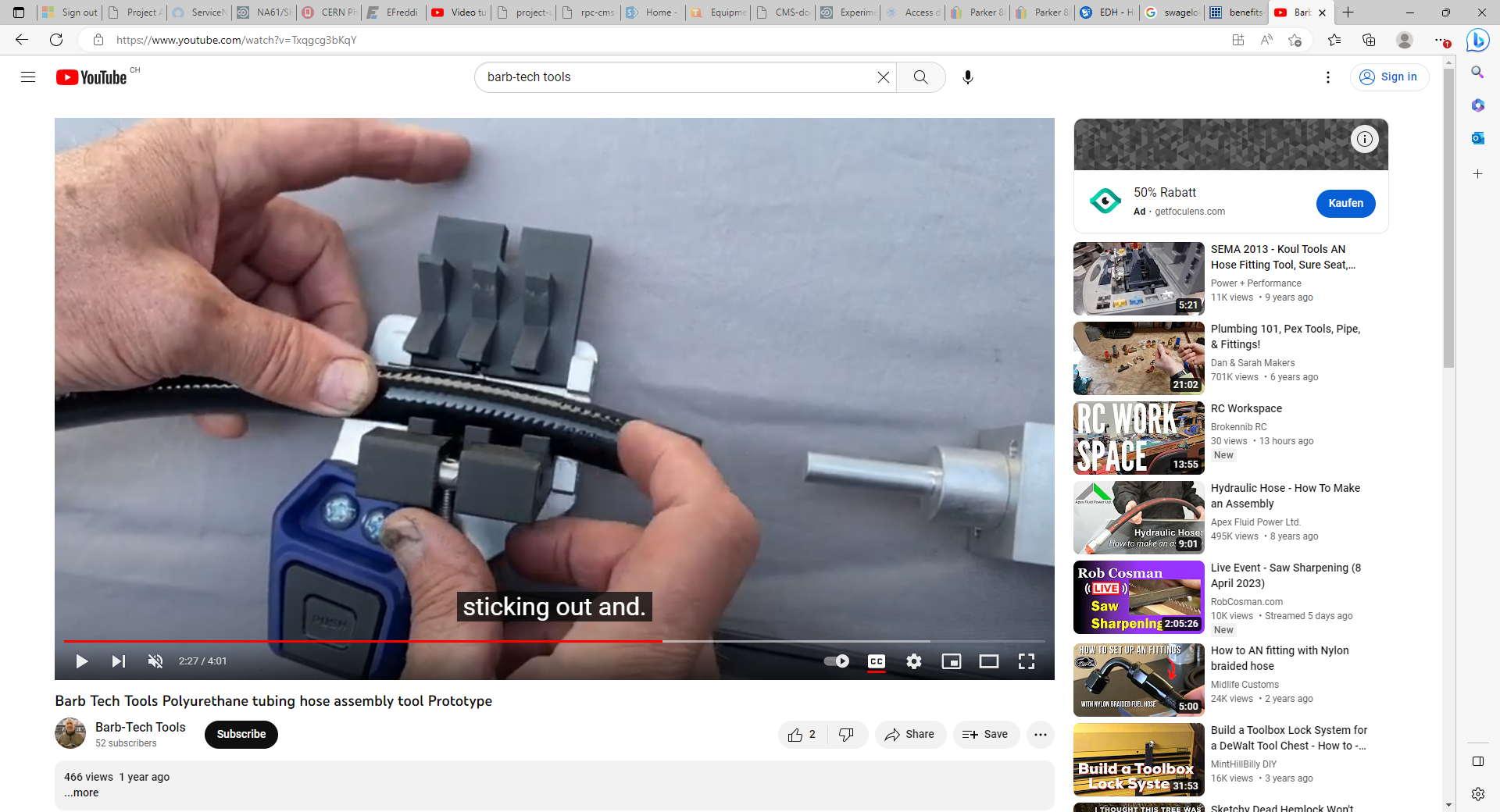 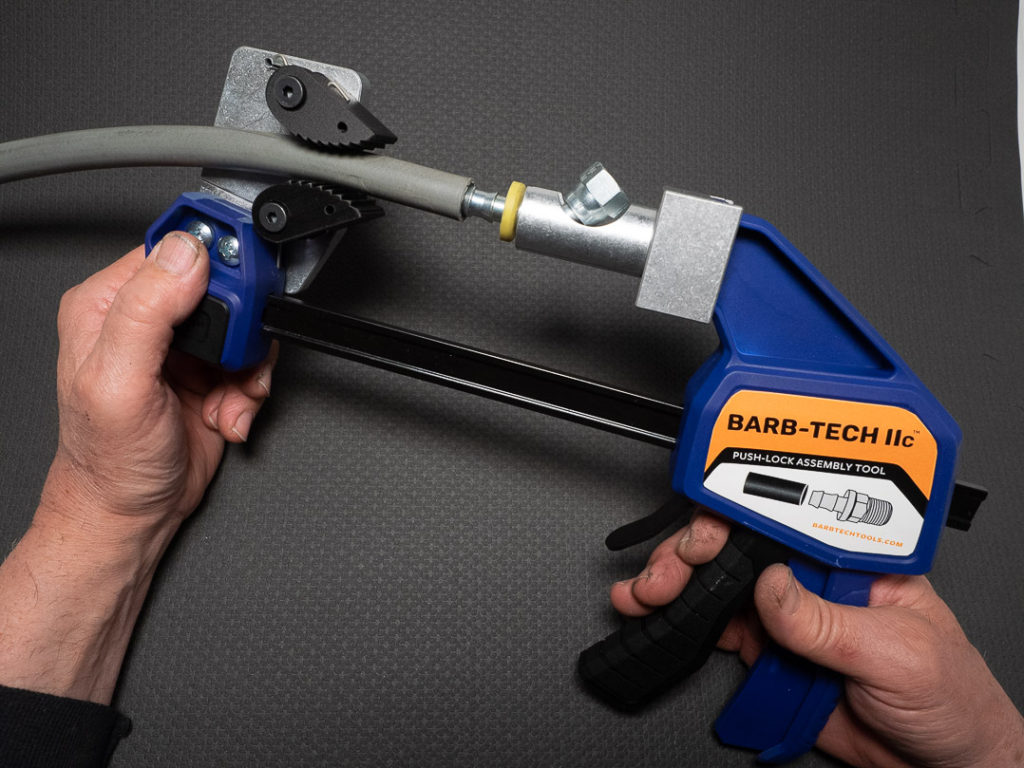 https://www.youtube.com/watch?v=Txqgcg3bKqY
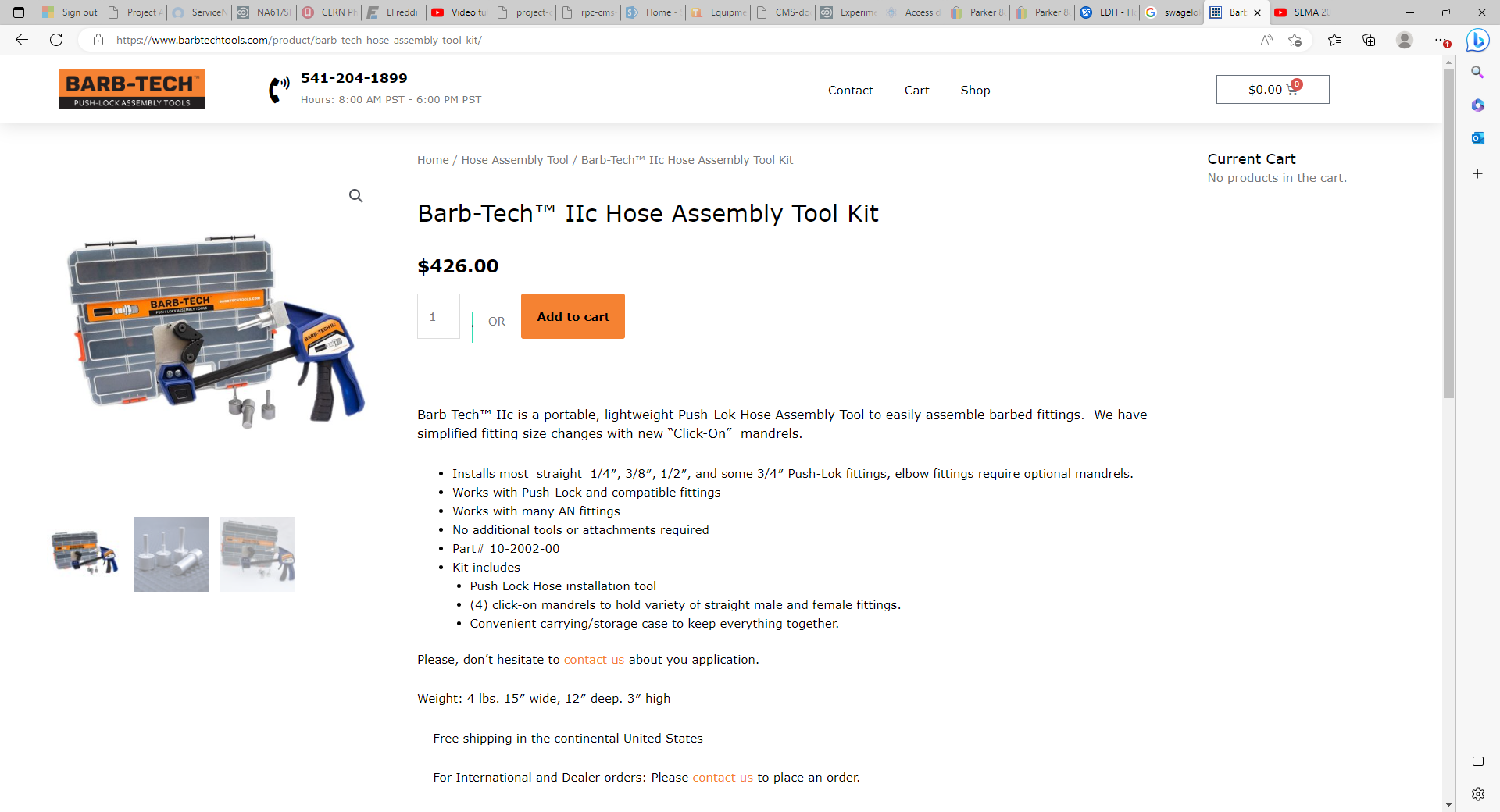 Superlok Push-On Hose Fittings
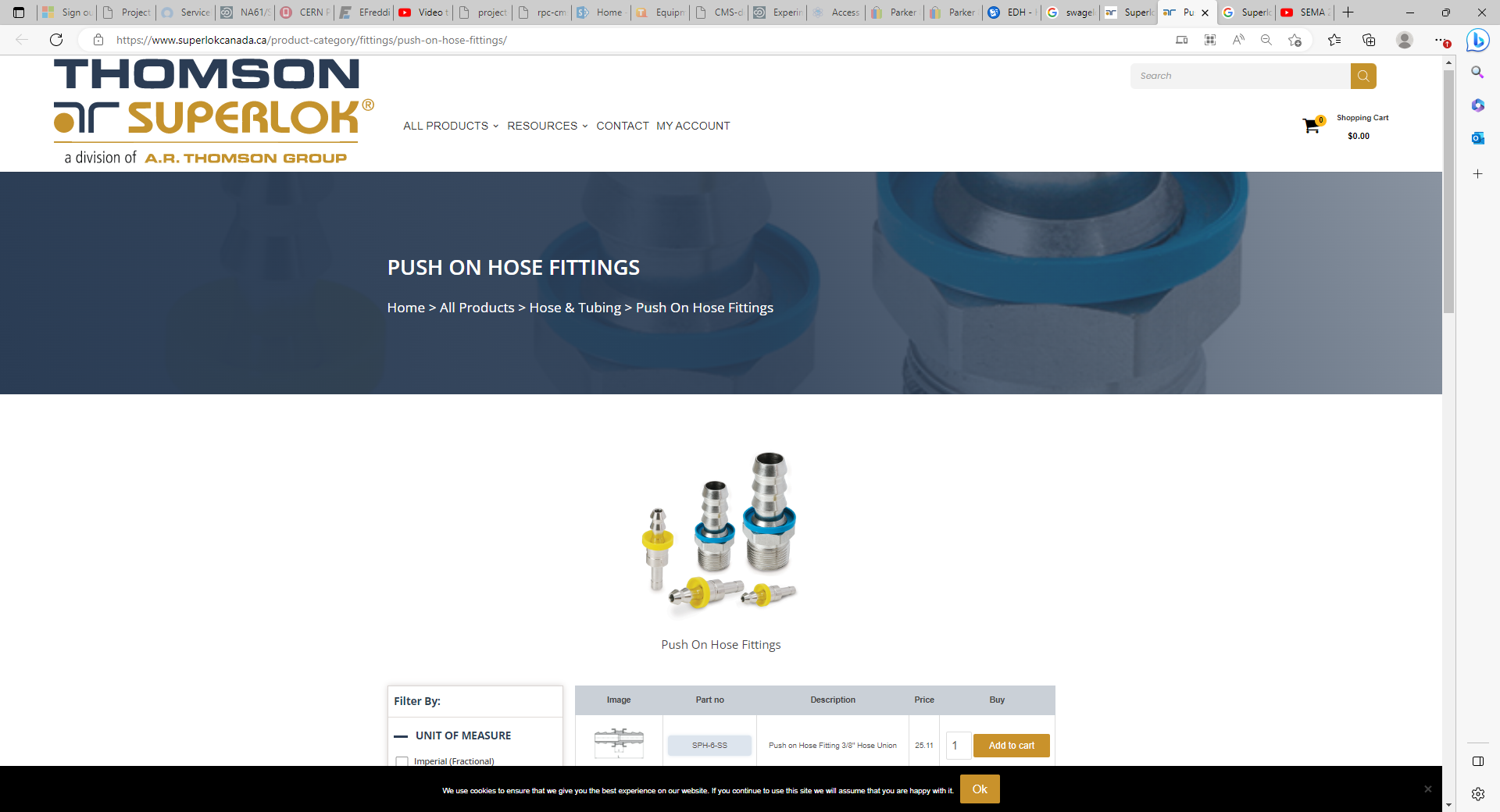 Aeroquip part#6173632.
https://www.youtube.com/watch?v=MQMpcZNpOjQ
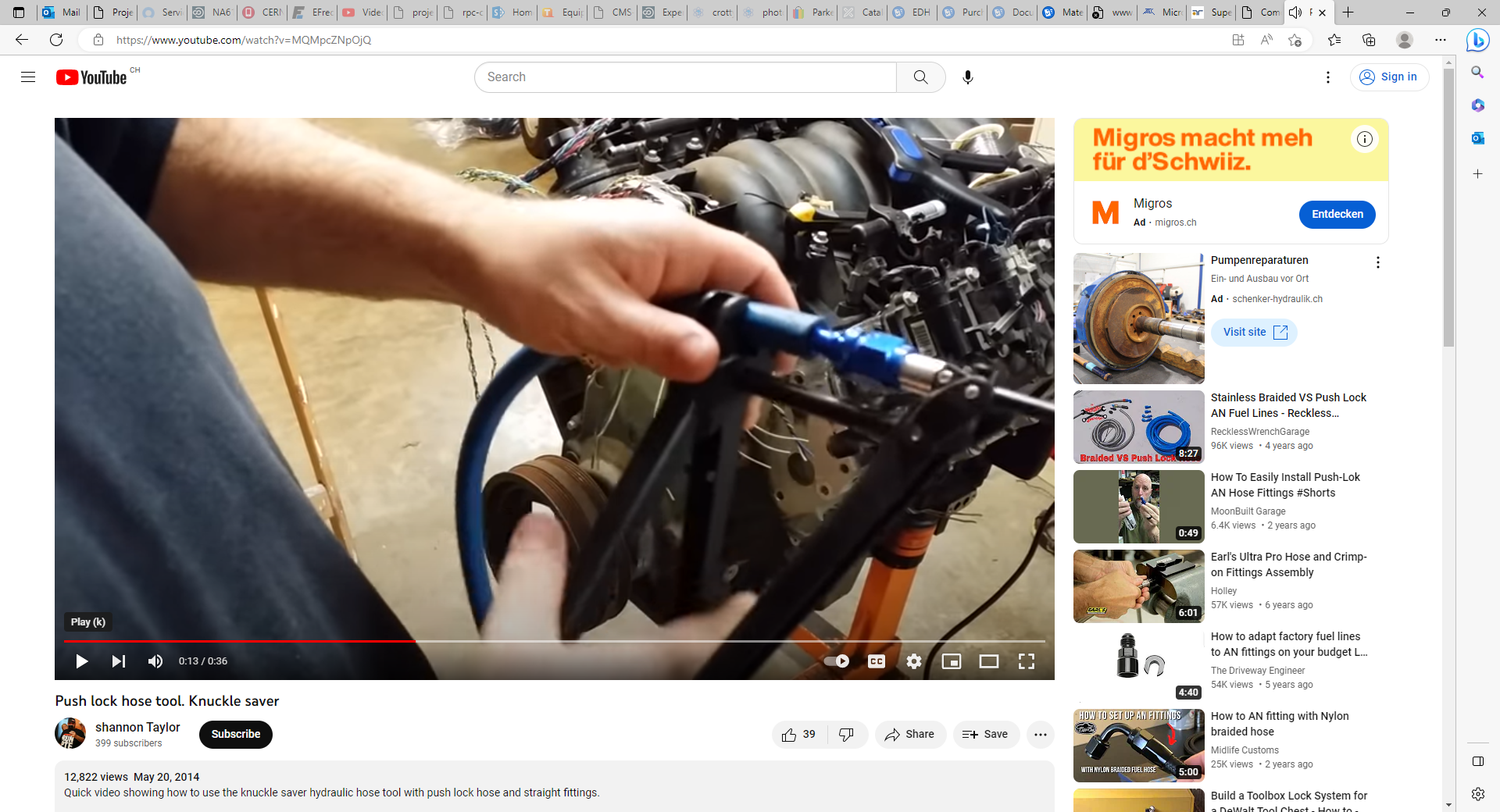 https://www.amazon.com/Aeroquip-FBM3632-Socketless-Fitting-Assembly/dp/B001U73F3Q
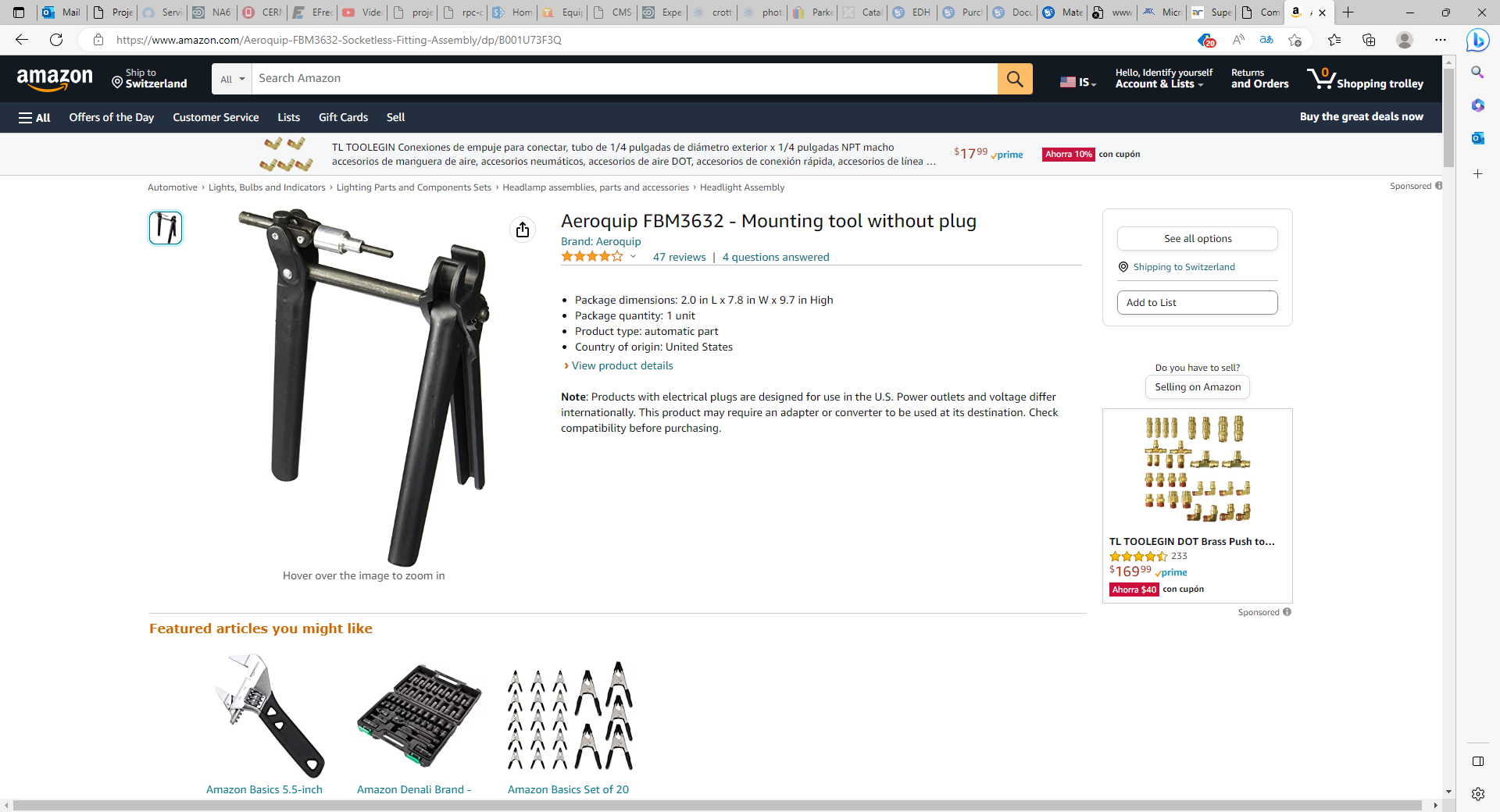 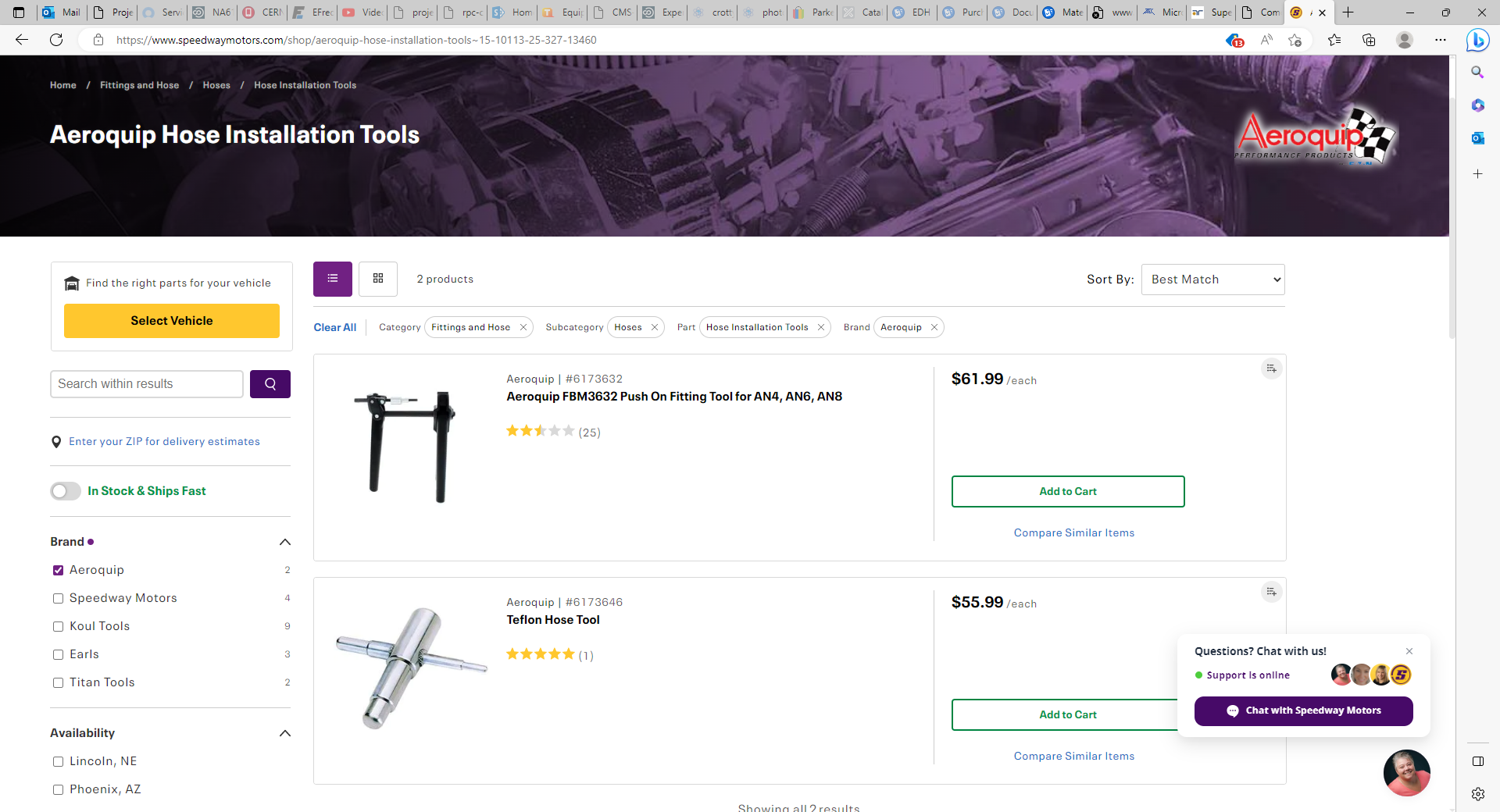 https://www.speedwaymotors.com/shop/aeroquip-hose-installation-tools~15-10113-25-327-13460
https://hosewarehouse.com/products/fbm3632-eaton-aeroquip-socketless-fitting-assembly-tool
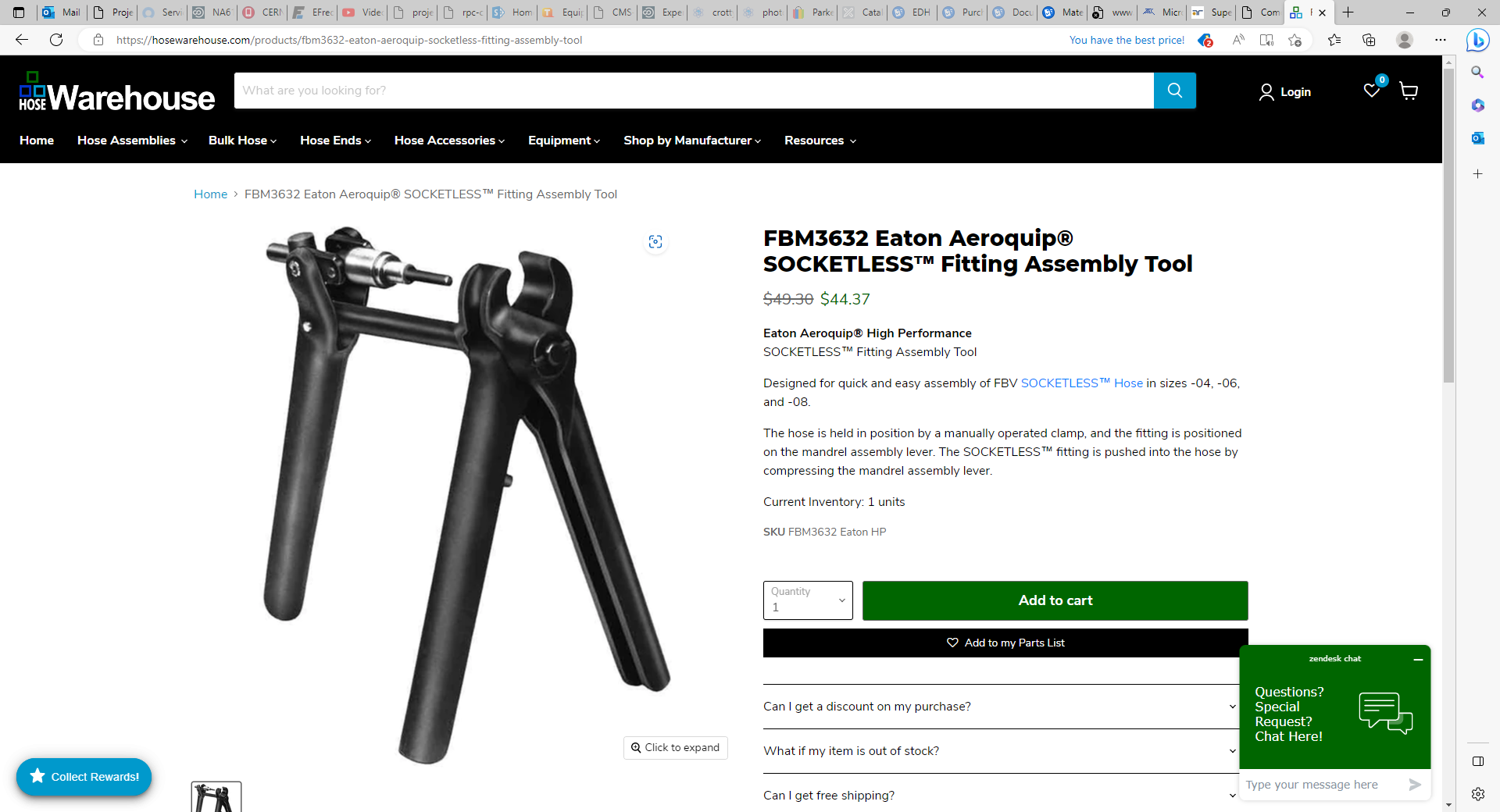 With lubrication
https://www.youtube.com/watch?v=6IN4pPqngPc
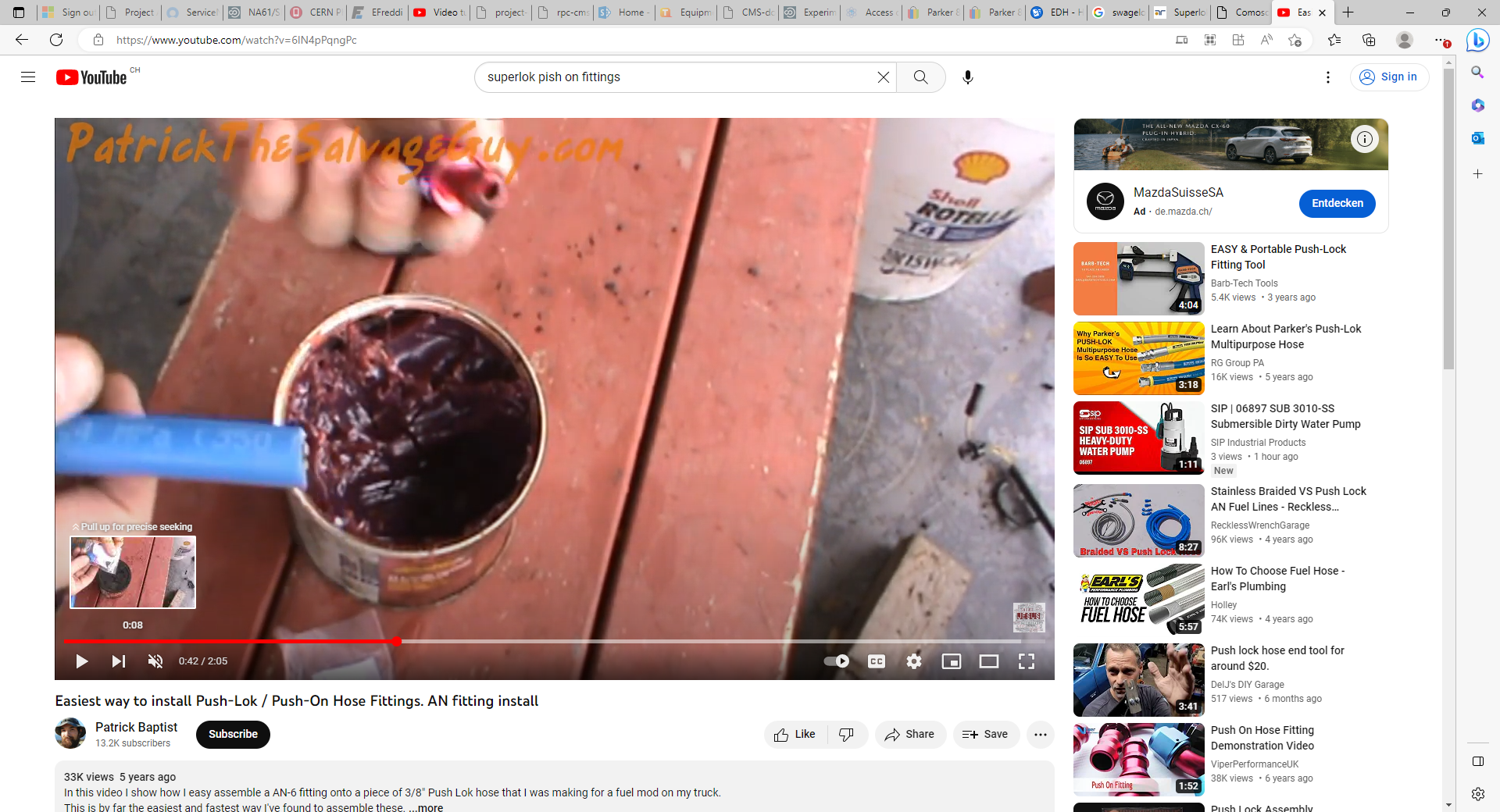